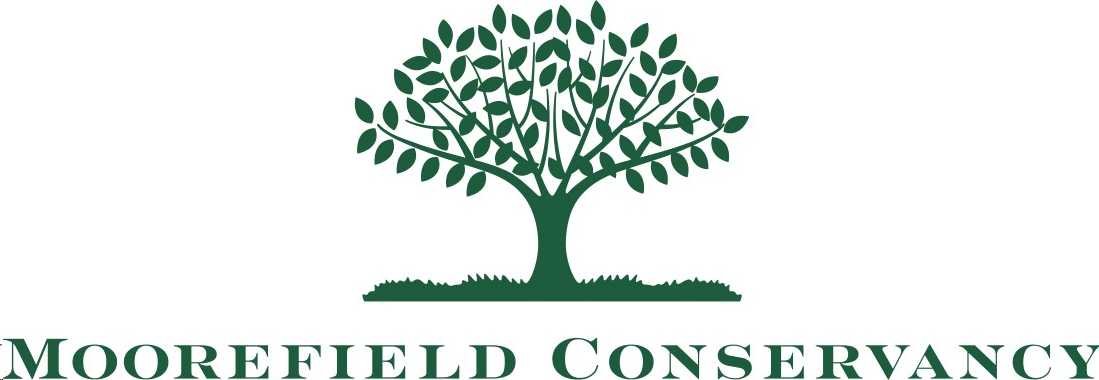 2023 Board of Directors Meeting
November 9, 2023
Agenda
1.	Introductions
2.	Ratification of Minutes and Subsequent Written Consents (Attached)
3.	Financial Report: Investment of Funds in Bonds, T-Bills, and Money Markets 	(Attached)
4.	Election of Officers (Vote Required)
5.	Discussion of Upcoming Activities at Moorefield and the Conservancy
	a.	Metro Walk Rec Center Completion 
	b.	Grandmoore Park Construction and Trails (New Logo and Signs)
c.	Brambleton’s Construction of Centergate Drive, Charitable Street, 		Loudoun County Parkway Regional Trail, and Landscaping
	d.	Sale Pending to Aventon (E-8) (Show Elevations)
	e.	Lease Agreement with Dash-In on D-2
	f.	Sidewalks, Snow, Ice, and General Maintenance
	g.	Traffic Signal at Claude Moore Drive and Loudoun County Parkway
	h.	On-going Landscaping Responsibility (trees and mowing)
6.	2024 Budget/Assessments (Vote Required) (Attached)
7.	Sub-association reports
8.	Q&A limited to Agenda Topics
9.	Other business
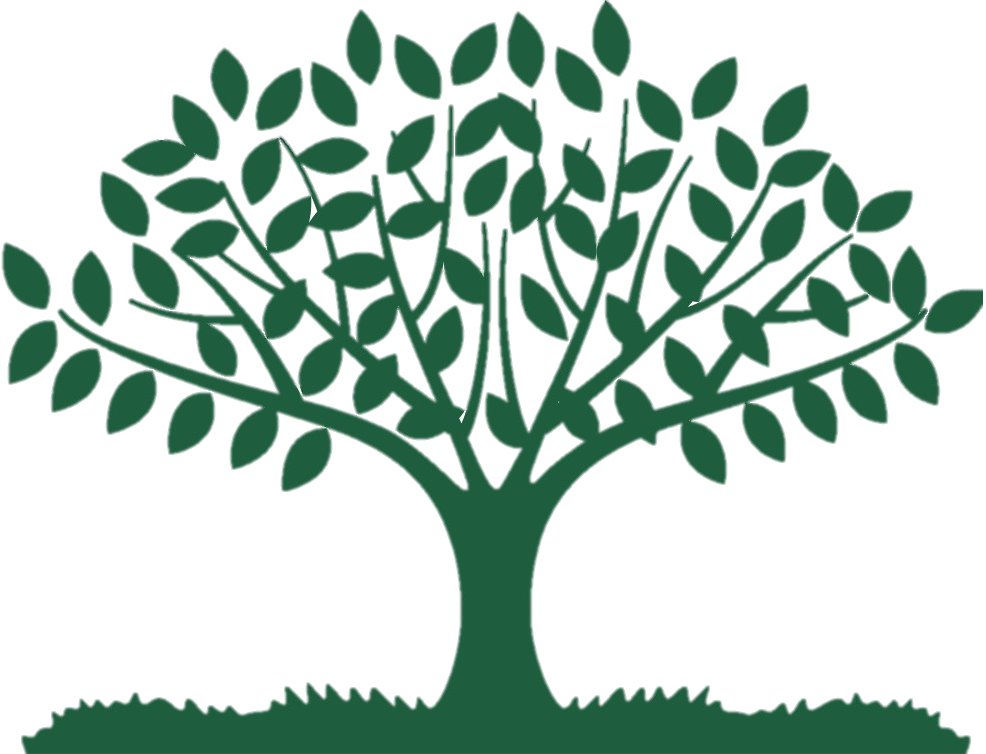 2023 Board of directors
CLASS A DIRECTOR:	Keila Fox
		Community Planning Manager, DC Metro
		Toll Brothers

CLASS B DIRECTOR: 	John Troy
		Vice President
		Sirhandi Companies

CLASS C DIRECTOR:	Ron Snyder
		Director of Land Development
		ATAPCO

CLASS D DIRECTOR:	Rosemarie Linder
		Brambleton

CLASS E DIRECTORS:	Marc A. Brown
		Claude Moore Charitable Foundation

		Guy M. Gravett
		Claude Moore Charitable Foundation

		Gale L. Morgan
		Claude Moore Charitable Foundation
	
		Jack Vega
		Claude Moore Charitable Foundation
	
		Sergio Chávez
		Claude Moore Charitable Foundation
2024 PROPOSED OFFICERS
	President:	Marc A. Brown
	Treasurer:	Marc A. Brown
	Secretary:	Jack Vega
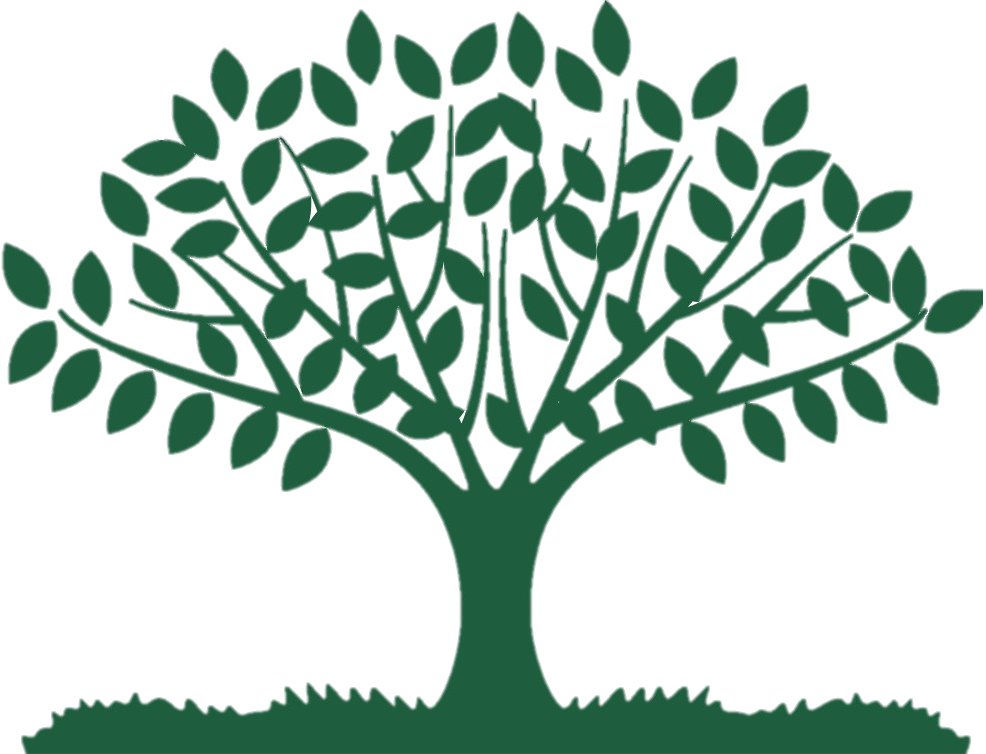 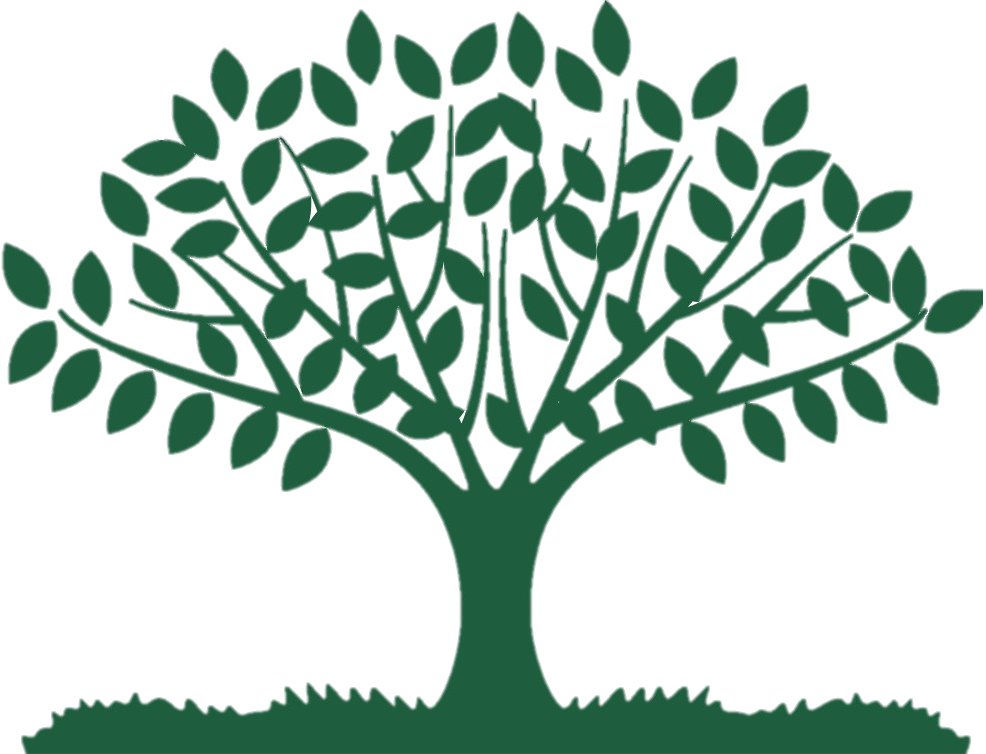 Metro walk rec center completion
Grandmoore park & Trails
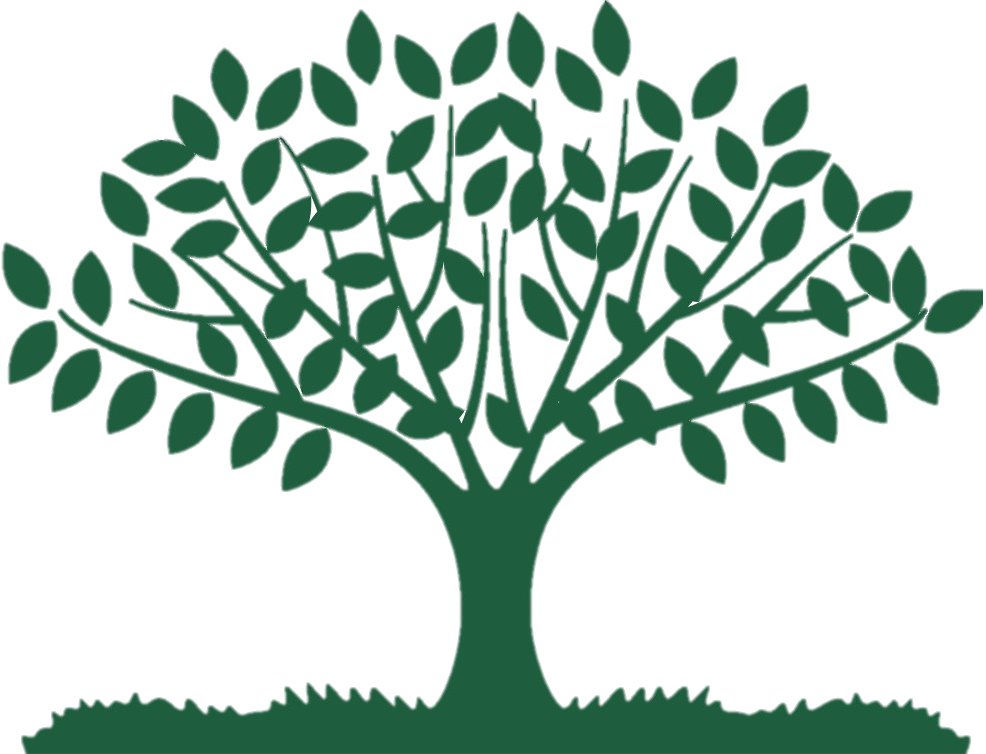 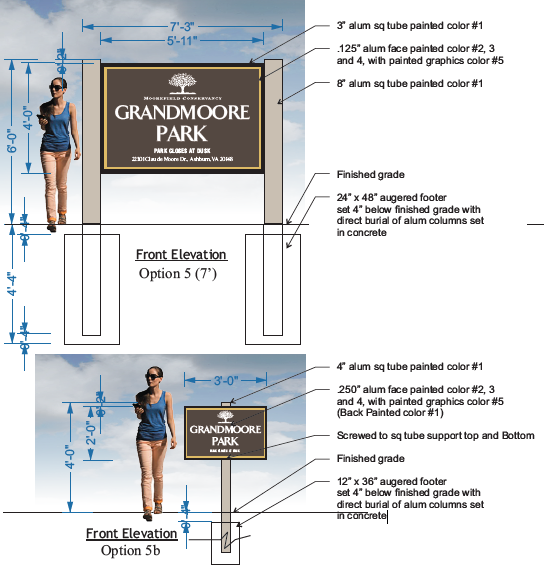 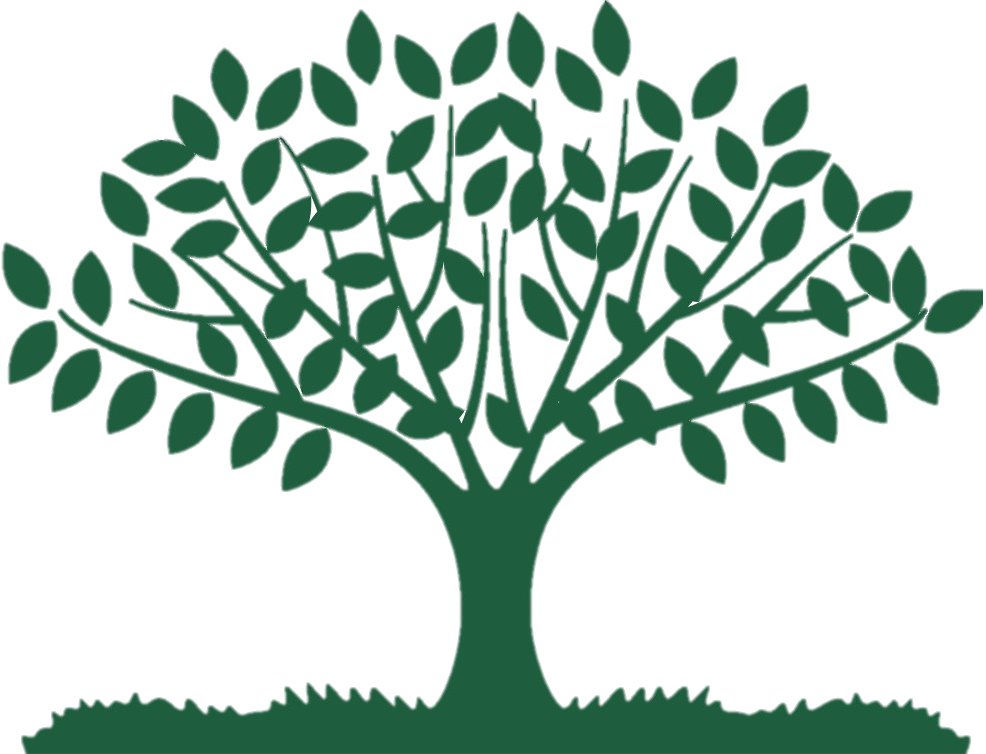 Brambleton Construction
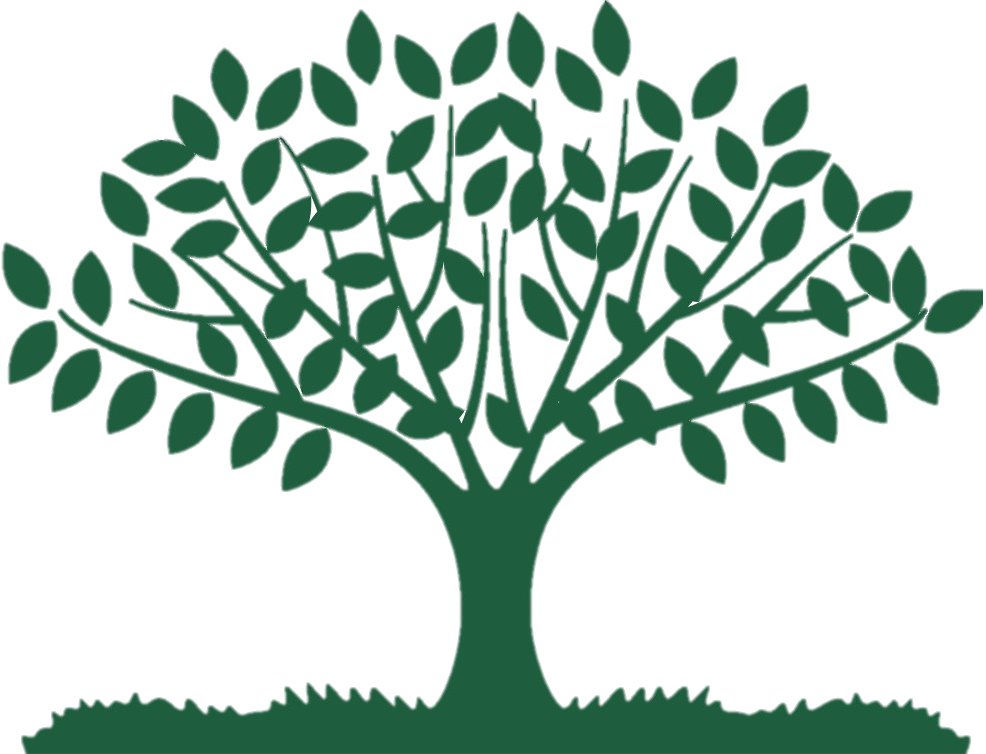 Landscaping responsibility
Sale pending to aventon
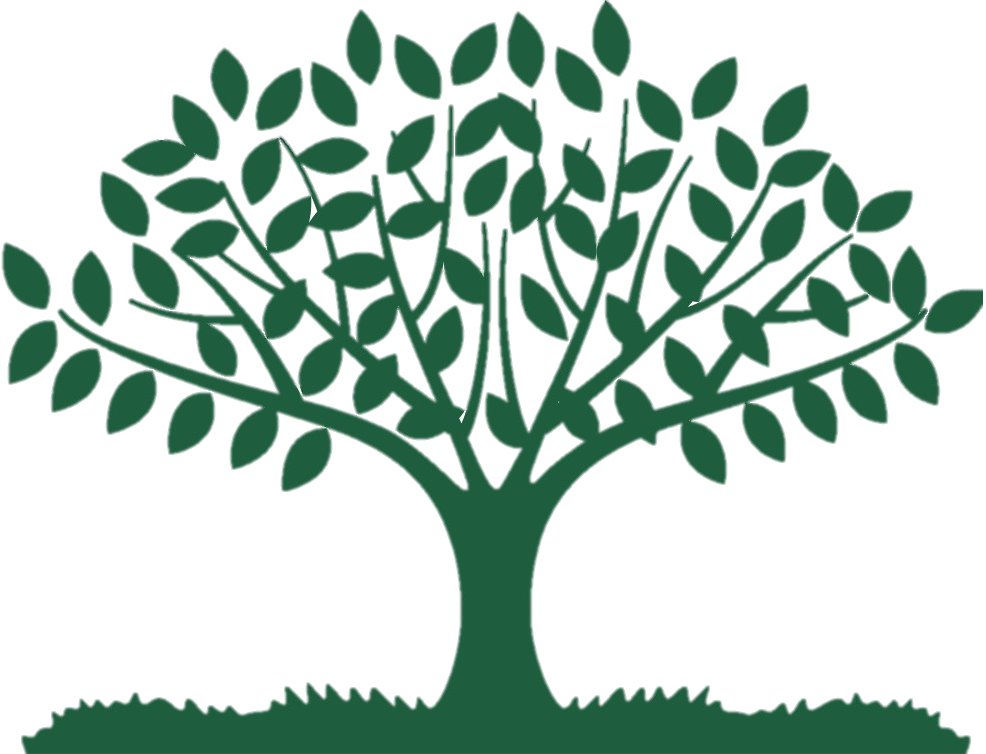 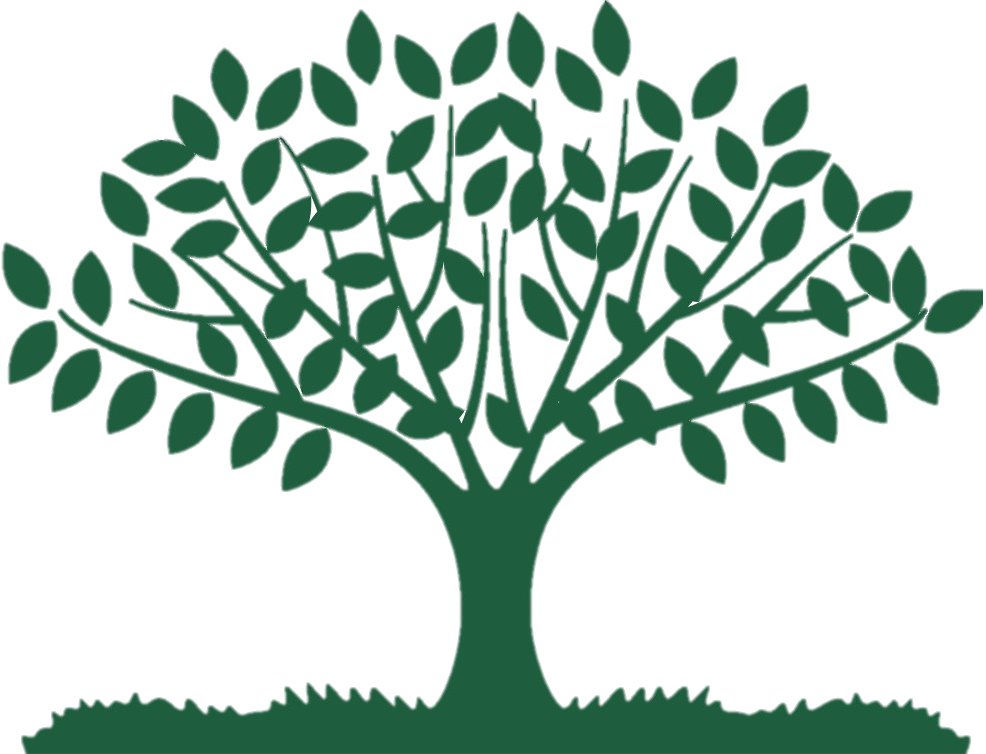 Lease agreement with dash-in
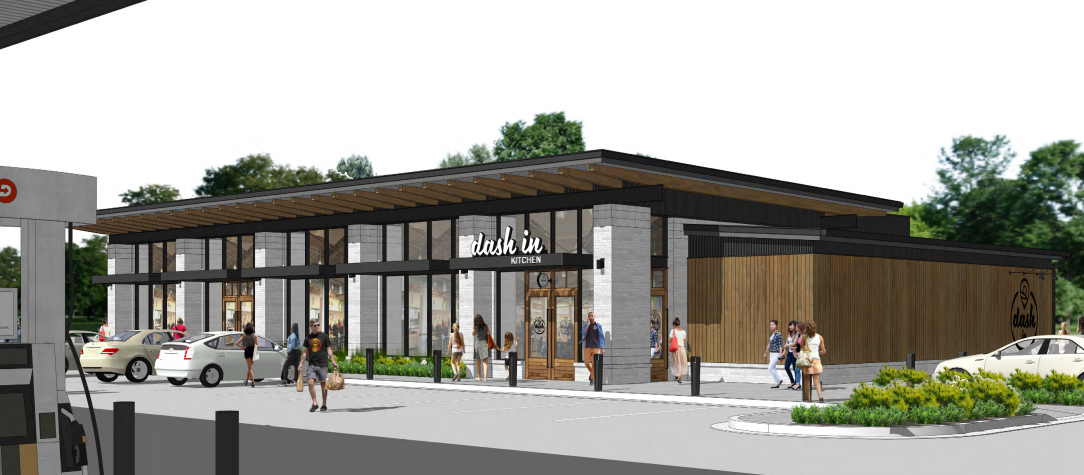 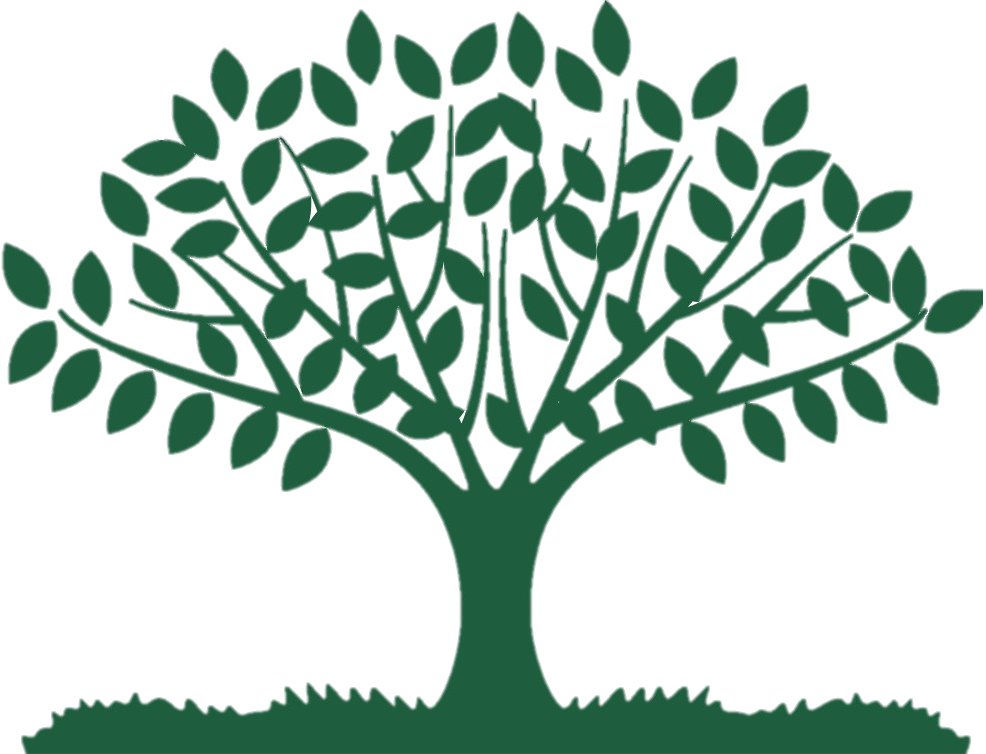 Traffic signal at claude moore drive & Loudoun County Parkway
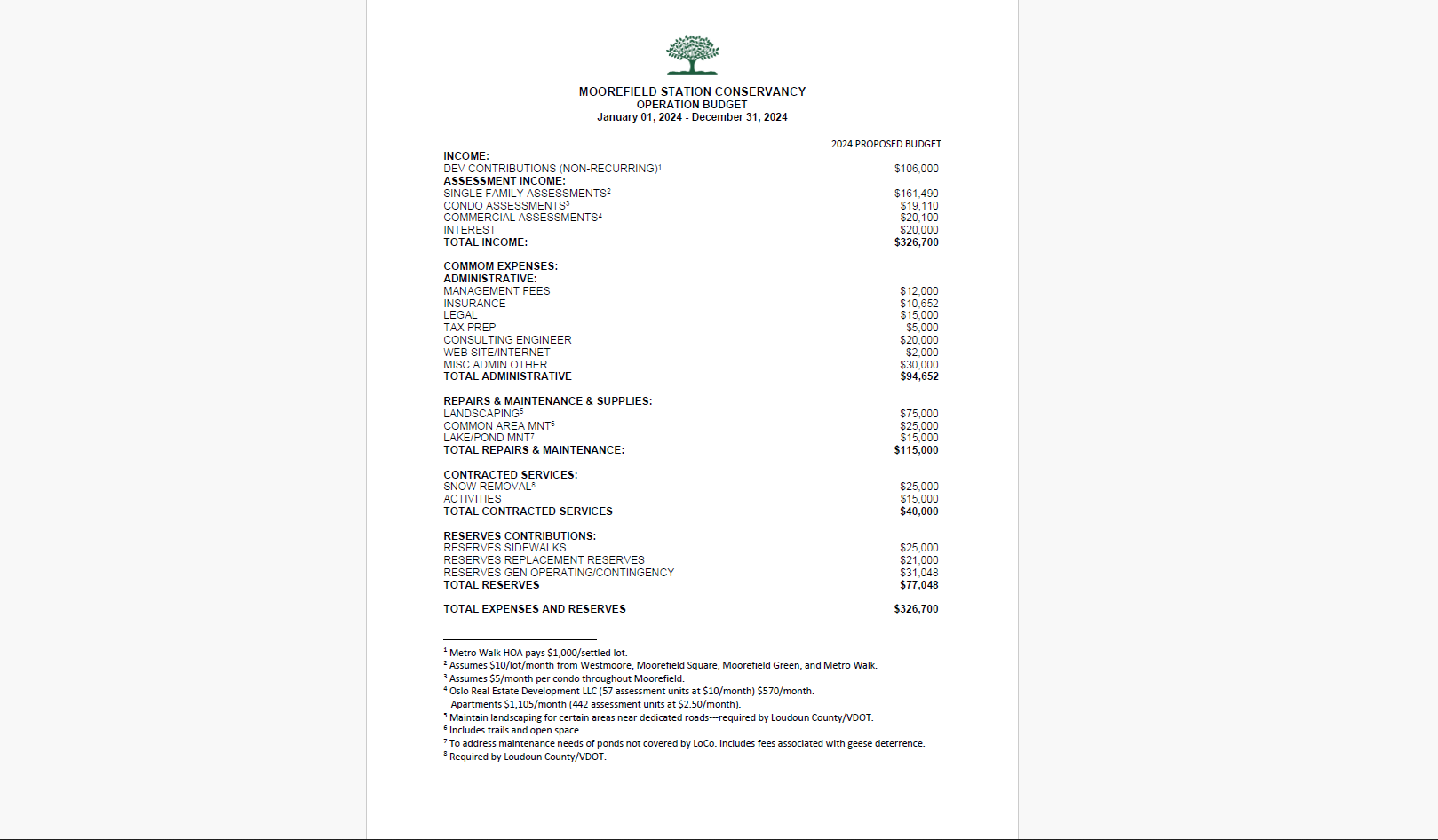 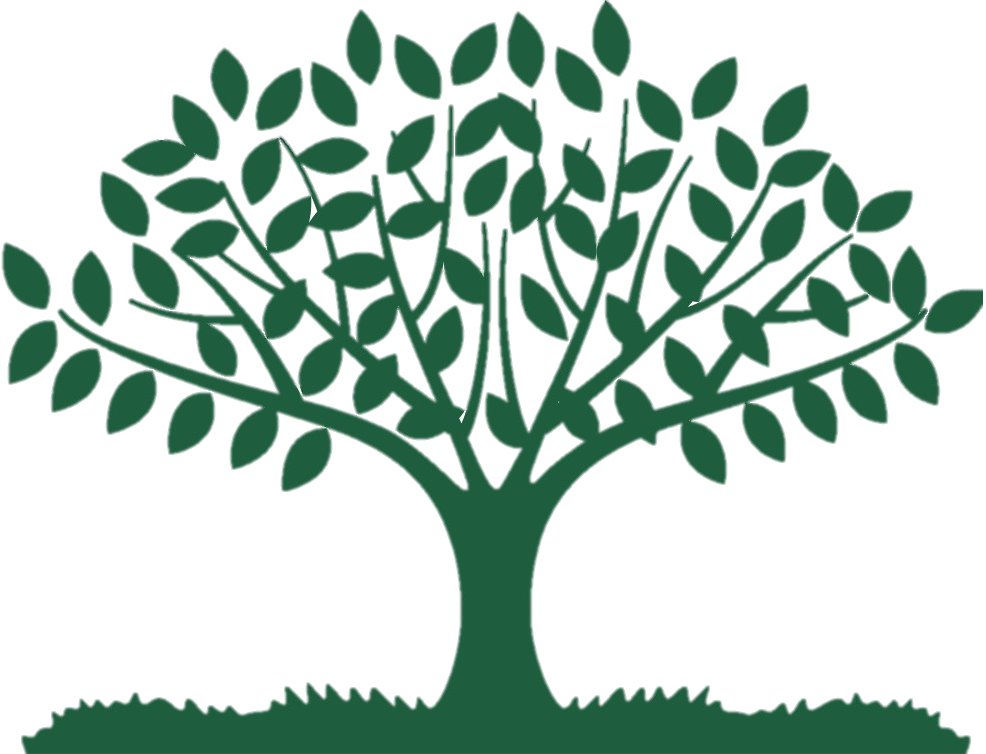 2023 Moorefield Station Conservancy
Board of Directors Meeting
November 9, 2023

THANK YOU!
Q&A